Introductions
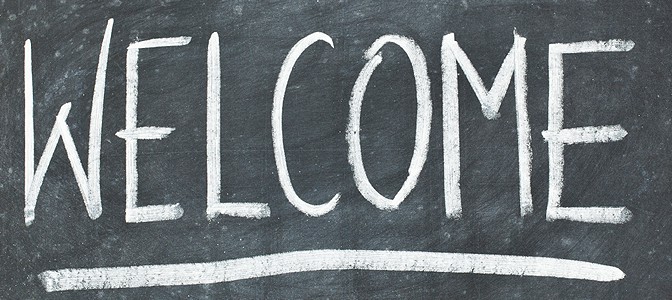 [Speaker Notes: This module was last updated on July 2017. 

Use this slide if you are doing a virtual presentation, or an in person presentation where introductions are needed before beginning.]
Designing Classroom Libraries that Build Knowledge, Vocabulary, and Engagement
Topic-Based Book Baskets for the Classroom Library
Agenda
Guiding Questions and Goals
Background Research
Benefits of Participation
Questions and Feedback
Next Steps
Book Baskets, Libraries, and Book Bags
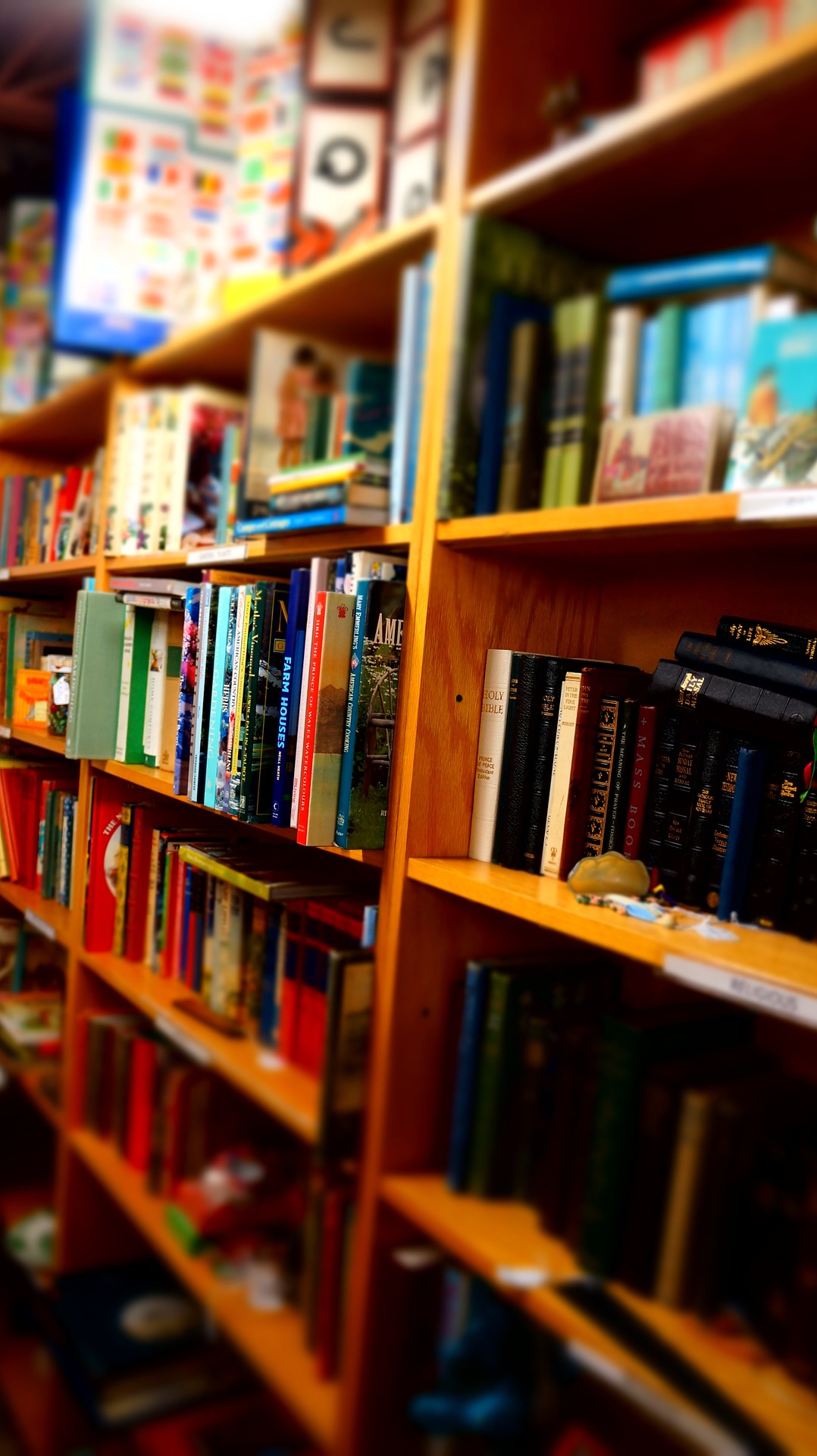 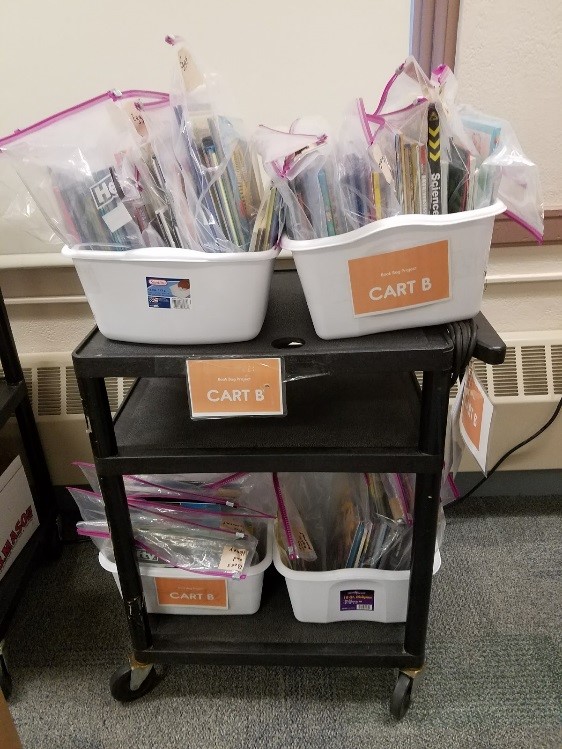 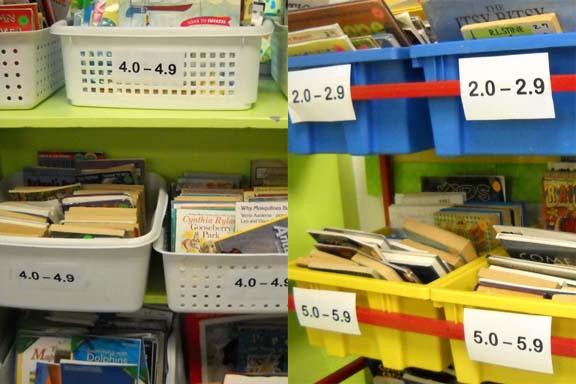 [Speaker Notes: There are many ways in which classroom teachers and school librarians make decisions about how to display and organize texts for independent reading in the classroom.  Organizing book baskets, selecting texts to go in student book baggies, and/or setting up shelves in school and classroom libraries are just a few of the many options under consideration.
Note: If your school or district had a required system that you are changing you may want to reference this now]
Essential Questions - Purpose
What changes in student motivation and reading behavior occur when texts for independent reading are arranged by topic? Are there any effects for struggling readers specifically?

What recommendations can be shared about arranging reading materials for students in grades K-8? 

What are the implications for practice based on this project?
[Speaker Notes: This work focuses around answer the 3 questions listed here, in order to engage in real-time action research that will help us to improve the reading experience for our students.  Let’s review the 3 questions we will be focusing on:]
Project Goals
We will be able to make suggestions for educators as they try to more closely align balanced literacy classrooms to expectations of college- and career-ready standards

We will create positive independent reading experiences for students

We will arm educators with shareable stories and classroom research results
[Speaker Notes: These are some of the goals that we have for this work.]
Background Research
[Speaker Notes: This work draws upon some background research.  The research we’ll review is at the foundation of the common core shift 3 - building knowledge through content rich non-fiction.]
Importance of Vocabulary
Nearly a century of research (Whipple 1925, NAEP 2013)
Feature of complex text that likely causes greatest difficulty (Nelson et al 2012)
Having to determine the meaning of too many words slows readers up; problem gets much worse with complex text
Not knowing words on the page is debilitating
“30 Million Word Gap”
After much research…
[Speaker Notes: •We have nearly a century of research documenting the effect of vocabulary on reading comprehension. Whipple’s study in 1925 showed that if a word encountered and decoded in a text was not in the reader’s oral vocabulary, the reader would not be able to make sense of the reading without figuring out the word. Research showing the correlation between vocabulary and reading continues. The NAEP showed students who scored higher on vocabulary questions also scored higher in reading comprehension.
•Unfamiliar vocabulary is the feature of complex text which causes the most difficulty for students.
•If a reader has to continually stop and try to figure out word meanings, reading is slow.
•Reading is not a pleasure.
•30 Million Word Gap refers to the Hart & Risley study (1995) which found that students from low-income backgrounds had much lower vocabularies and exposure to words than their affluent peers.  We must focus on vocabulary through wide reading and effective instruction to close the achievement gap.
•After much research… we can conclude reading has a lot to do with words!]
Importance of Knowledge
Catching up cannot happen without a wide volume of reading (Hiebert 2009)

Knowledge is important to proficient reading (Kintsch 1988)

Volume of reading is the best way to grow knowledge (Adams 2009)
[Speaker Notes: There is a similar history of research emphasizing the importance of knowledge.  Knowledge and vocabulary are two sides of the same coin and progress naturally together as we learn about the world.  There are very few people who have huge vocabularies, but are deeply ignorant or vice versa. 

Cervetti, Gina N., Carolyn A. Jaynes, and Elfrieda H. Hiebert. "Increasing opportunities to acquire knowledge through reading." Reading more, reading better (2009): 79-100.

Kintsch, Walter. "The role of knowledge in discourse comprehension: A construction-integration model." Psychological review 95.2 (1988): 163.

Adams, Marilyn Jager. "The challenge of advanced texts." Reading more, reading better (2009): 163.]
Everyone knows knowledge plays a role in comprehension, 
but how big of a role?
[Speaker Notes: No one disputes that prior knowledge is important to comprehension, but when students struggle with comprehension, we rarely focus on building knowledge as our primary intervention.  Instead we practice comprehension strategies, attempt to build stamina, or simply ask kids to practice.  

 So, let’s look at how big of a role knowledge actually plays in reading comprehension.]
“The Baseball Study”Recht & Leslie (1988)
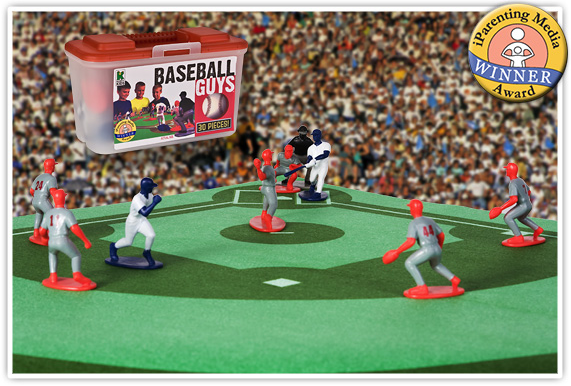 [Speaker Notes: Recht and Leslie sought to answer exactly this question, by comparing the relative impact of reading ability to the impact of knowledge of a topic.  They had students read a passage about baseball and then tested students’ comprehension of the passage.

“Effect of Prior Knowledge on Good and Poor Readers‘ Memory of Text”  from Journal of Educational Psychology 1988, Vol. SO, No. 1, 16-20

Had 7th and 8th grade students read a short text about baseball and tested them for comprehension using:
Verbal retelling
Reenactment with figurines
Verbal summary
Rating ideas from the story in terms of importance.]
The Baseball Study Recht & Leslie (1988)
Compared reading comprehension for four categories of students:
[Speaker Notes: The students in these 4 groups read a passage about baseball and then took a test of their comprehension. Note:  Ask participants to predict what % of questions on a reading comprehension test each category of student would get right.  The best is for them to draw a grid on their paper and put an actual % of predicted questions correct in each quadrant.  Tell them that the colors are so they can quickly match the group with the graphs on the next slide.

Technical Notes:

“The high-ability /high-knowledge cell had 10 boys and 6 girls; the high ability/low-knowledge cell had 3 boys and 13 girls; the low-ability/
high-knowledge cell had 12 boys and 4 girls; and the low-ability/low knowledge cell had 7 boys and 9 girls.”

High reading ability was defined as 70th percentile or higher on a standardized test of reading.  Low reading ability was defined as 30th percentile or lower.

High knowledge of baseball was defined as 70th percentile or higher on a test of baseball knowledge. Low baseball ability was defined as 30th percentile or lower.]
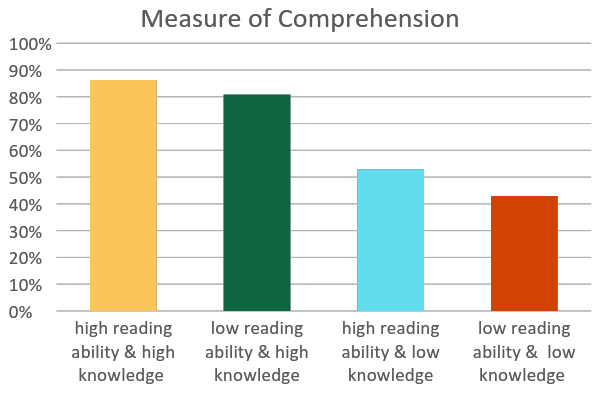 [Speaker Notes: After they predict percentages, show them this slide and give them a minute to take it in.  They should notice that the low reading ability students with high knowledge outperformed the high reading ability students with low knowledge. In addition there is little difference between the two high knowledge groups and the two low knowledge groups.

From pg. 18, table 1, Recht & Leslie 1988. (Qualitative Measure) Note: conversion from raw numbers to percentages achieved by dividing score by achieved by total possible score.

Frequently Asked Questions:
Is this study generalizable?  Yes! In fact a European study replicated the finding exactly with students of a totally different background on the topic of soccer. Additional research has shown similar results on a wide variety of other topic and subject areas.

Is the impact here from knowledge or from interest?  Knowledge.  It’s hard to disentangle these variables, but a separate study using basketball was able to distinguish the two and found that the one that had the major impact was knowledge.
If knowledge is so important does this undermine the value of close reading?  No.  Close reading teaches students how to gain knowledge from text by attending to it carefully.  But, as we will soon discuss, high volume reading of informational text is also necessary to build the base of knowledge and vocabulary necessary to succeed with close reading.  This is a BOTH, AND type of question, not an either or.]
Findings
Knowledge of the topic had a MUCH bigger impact on comprehension than generalized reading ability did.

With sufficient prior knowledge “low ability” students performed similarly to higher ability students. The difference in their performance was not statistically significant.
[Speaker Notes: The second bullet point here has a big implication for student scaffolds.  By helping students build their knowledge, “low readers” can perform at levels similar to “high readers.”  

Reference:
“With adequate prior knowledge, those students who are comprehending below the 30th percentile on the SRA [standardized reading assessment] are comparable with those above the 30th percentile in reenactment, verbal recall, and the ability to summarize text.” (Recht and Leslie, Effect of Prior Knowledge on Good and Poor Readers’ Memory of Text, pg. 19)]
A student doesn’t have ONE level.Each student has MANY LEVELSdepending on topic & knowledge.
[Speaker Notes: This research is in direct opposition to current instructional practice where we identify a reader by an F & P level, and if you are a level J then you read only level J books.  But a level J reader on science passages may be a level T reader on explorers, if they have knowledge of that topic.  By letting them read only level J texts we deny them access to more complex text that they could access and learn from on a topic on which they have knowledge.]
We owe our students a better experience reading than this.We have to help them get the vocabulary and knowledge of the world they need to be able to read complex text.
[Speaker Notes: At this point take some time for them to discuss how this links to the topic of today’s session- designing classroom libraries.  Allow time for discussion - when we set up our libraries by level, what are we doing? How are we supporting our readers?  How might we inadvertently be causing them further problems?]
Close reading aloneis NOT enough! In fact, done alone, it can INCREASE the GAP.
[Speaker Notes: Here is where we transition to explaining how all the pieces of literacy instruction fit together.  The key point is BOTH/AND.  Both close reading and a high-volume of reading.


CLOSE READING IS NOT ENOUGH!  Important to point out that the goal is not completely abandoning high-volume, independent reading in favor of all close-reading.  
Reading is very highly correlated to acquiring new vocab. Clear and compelling body of research, including Perfetti among many, many others, about correlation between pages read and words gained. 
Knowledge gained through reading can help make up for differences in background knowledge.
Not all students will have access to the same life experiences or language environment at home.  But all students can gain knowledge of words and the world through reading. The fastest way to learn about new topics is to read about them.  So helping students build knowledge through reading is an extremely important way of helping level the playing field and closing the achievement gap.]
Close analytic reading should be balanced with a volume of reading.
[Speaker Notes: Go through the chart comparing on each point.  

1) One of the key points here is that with close reading, you go deep with a small amount, whereas in volume of reading you do a huge amount on a wide variety of topics.   We simply CAN’T do close reading for everything because it takes too long.  If you do only close reading, you won’t read enough.
2) NOTE: There are not only 2 categories.  There is a broad spectrum. So really we need “close reading, volume of reading, and everything in between.”]
Not all high-volume reading is equally effective
Landauer and Dumais (1997) and Cervetti (2016) tell us that reading a series of texts on a topic can grow as much as 4 times as much vocabulary as jumping from topic to topic or even literature.

Reading a number of texts within a topic grows knowledge and vocabulary far faster than any other approach
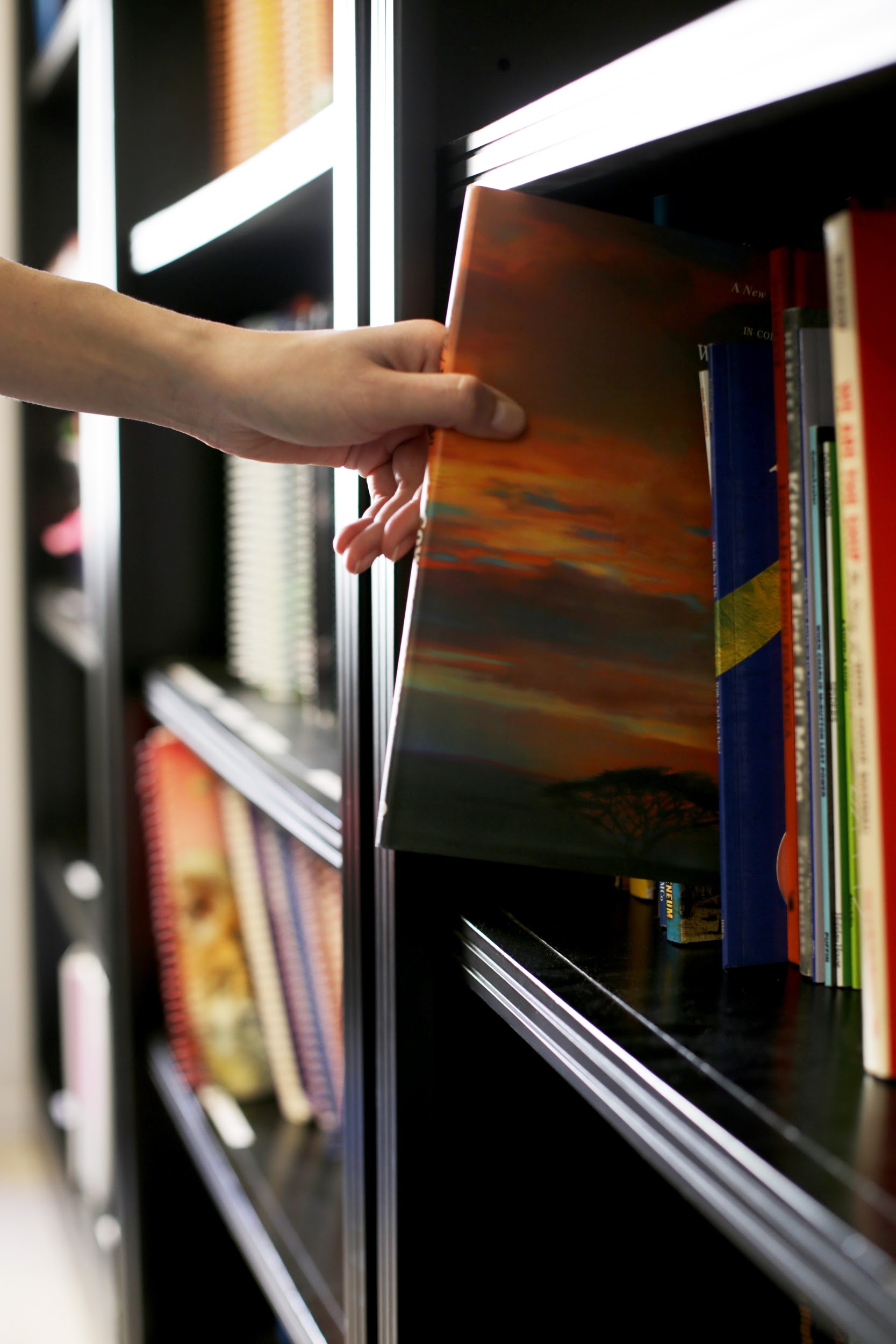 [Speaker Notes: Contrast this to the typical way we do business where we skip around from topic to topic, plants today, tree mammal tomorrow, the colonies the day after.  Instead we need to spend time reading several texts within the same topic in order to build knowledge and vocabulary faster.  With the huge volume of words and huge bodies of knowledge that students need to learn, we can’t afford to not use the most effective, fastest way to gain this knowledge. 

The research referenced here is what led to the creation of the idea of text sets:  a thoughtfully sequenced series of texts designed to build knowledge and vocabulary.]
Time to change the libraries!
Instead of levels-- try TOPICS!

  Let’s see what happens to students’ reading engagement, enthusiasm, and motivation when they select books based on what they want to read about, rather than their level!
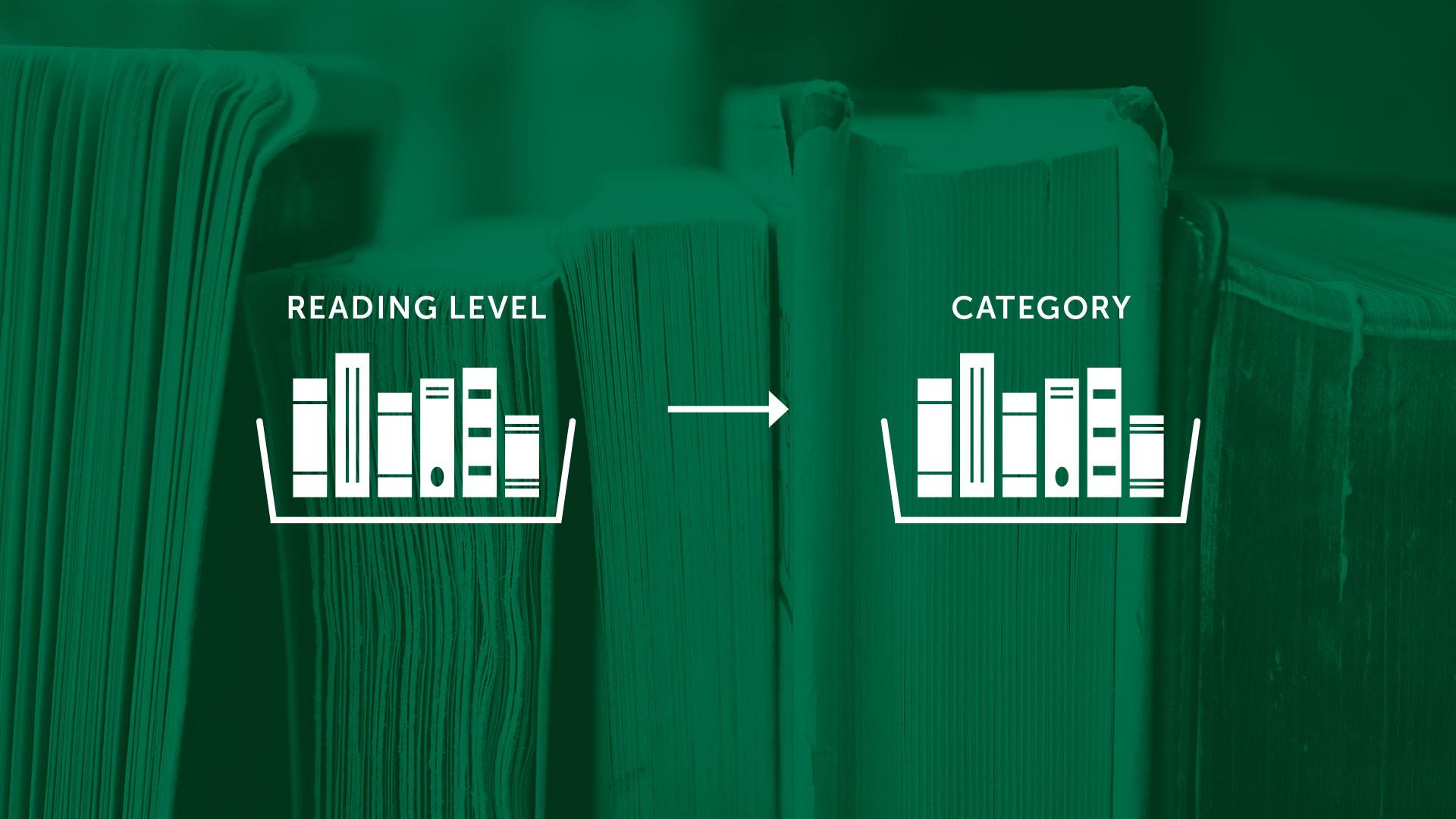 [Speaker Notes: That brings us to the goal of this work.]
How to create topically coherent Book Baskets
Identify great texts. Sort your existing classroom library into collections of 3 or more texts. Can you group your existing texts by the same conceptually connected topic? Wherever possible, ensure that the texts have similar vocabulary and content. The depth and nuance of the topic will vary based on the grade level and resources)
If needed, expand the text set with additional resources. Looking for more free texts to round out your collections? Try:
Readworks.org
Newsela.org
Activelylearn.com
Commonlit.org
Getepic.com (free for elementary school teachers and librarians)
Any additional website that provides clear, readable information on a topic
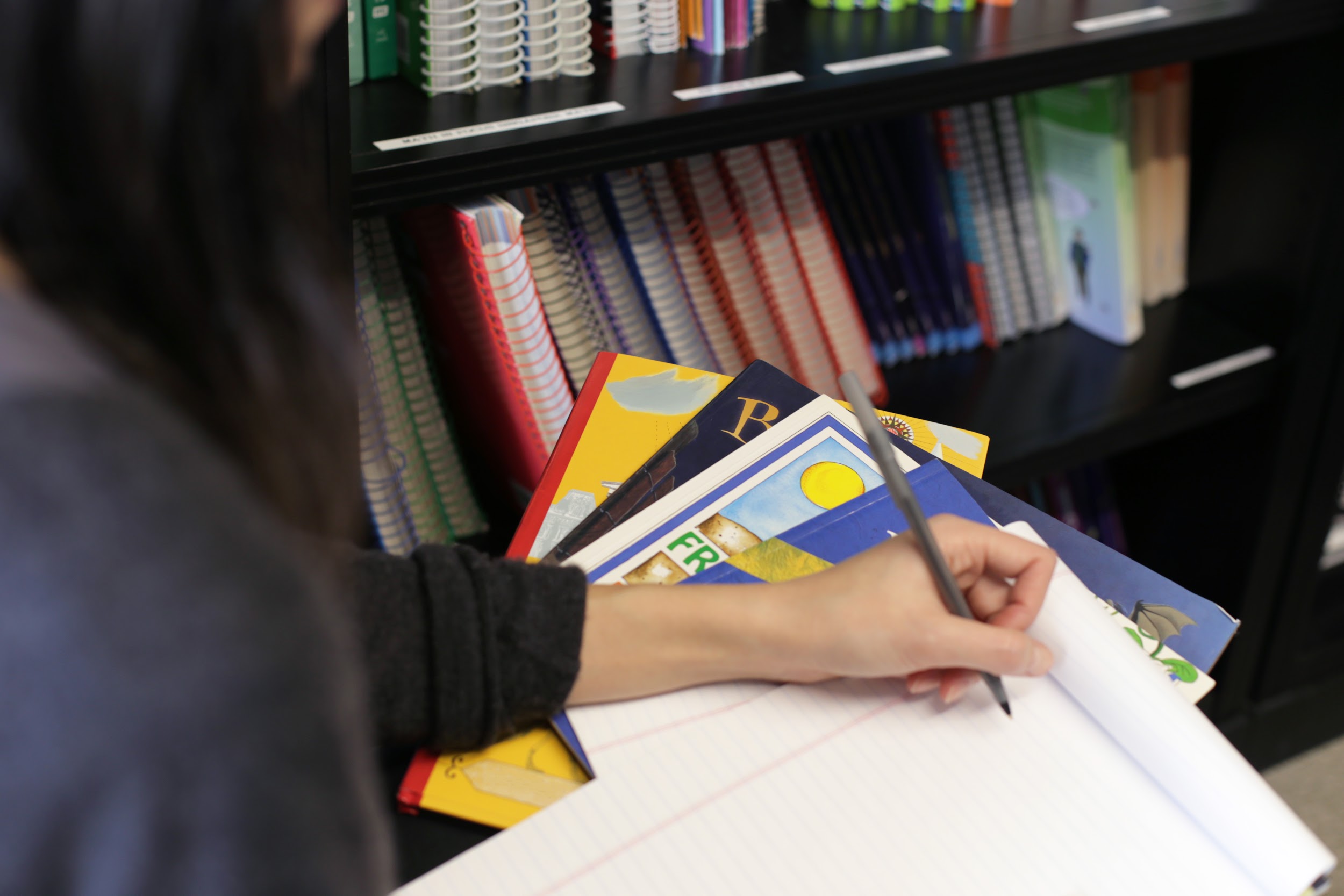 [Speaker Notes: Here are the steps to making your own book baskets.  Let’s review the process! (continued on the next slide)]
How to create topically coherent Book Baskets
Order the texts in sequence. Start with the text that provides the broadest introduction to the topic, and/or is easiest to read. Consider sequencing the remaining texts in a way that builds more understanding -- either from simplest to most complex, or based on the knowledge demands of the subject. One way to think about this is, “Have I provided a resource to help my reader understand an upcoming challenge in the text?”  Consider adding websites or videos to round out the set, if the technology in your classroom allows.
Label your bins, bags, etc. based on the topic.
Introduce the book baskets to your class. Tell your students they will be able to pick the sets they are interested in and become experts on a topic or character.
Help students select texts that they are interested in, and monitor their comprehension to ensure that they are able to access the content.
[Speaker Notes: You may want to give your teams time to discuss number 5 - what considerations for teaching emerge?  What will they have to do differently to introduce independent reading this way?]
How to create topically coherent Book Baskets
7. Encourage students to read* a full set: in sequential order. This can be done in a variety of ways: independent reading, within small group instruction, or even within a full class if the texts support a concept the class is studying.  
8. Ask questions like “What do you want to know about?” and “What have you learned?” instead of “What is your level?”
9. Keep going! Collaborate with your school librarian (if you have one), fellow teachers, and your students, to identify topics and texts for new book baskets.
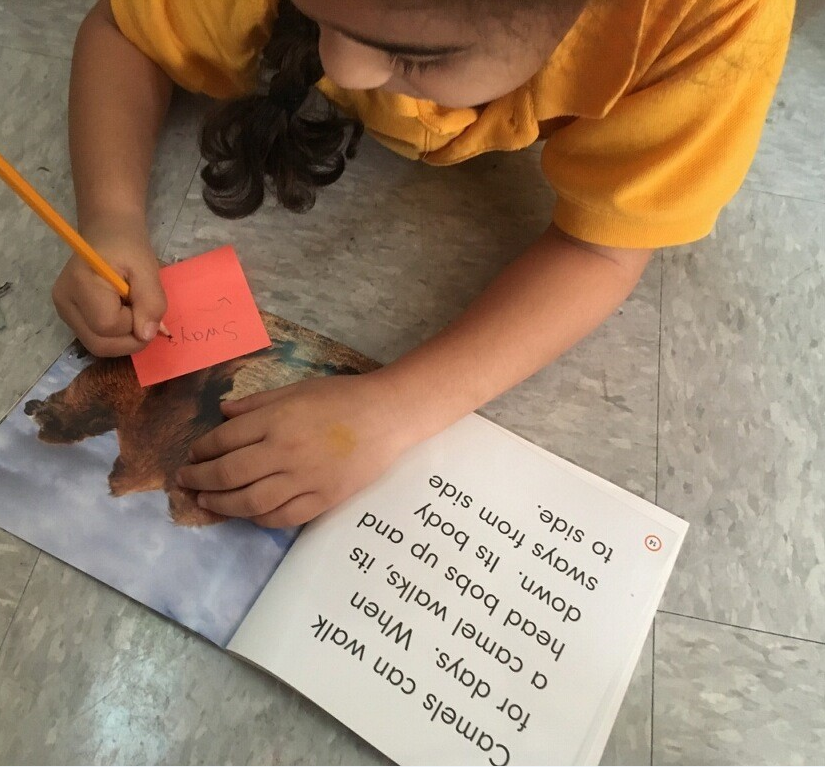 [Speaker Notes: You may want to give your teams time to discuss number 5 - what considerations for teaching emerge?  What will they have to do differently to introduce independent reading this way?]
Questions & Feedback
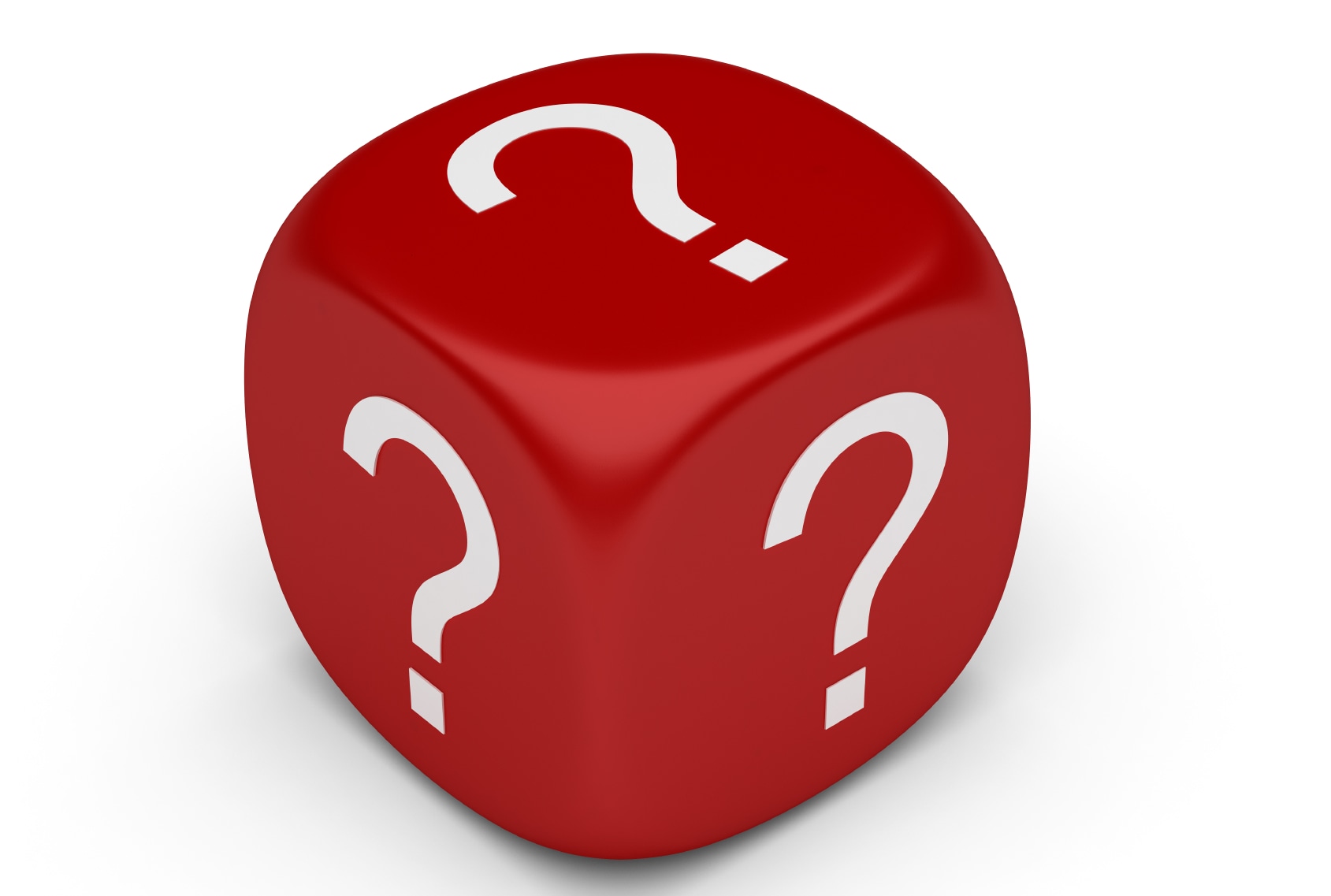